MikroekonomieXMIK Nedokonalá konkurence
05. 11. 2024
Olomouc
Autor: Ing. Jaroslav Škrabal, Ph.D.
Řešení opakování z minulého týdne
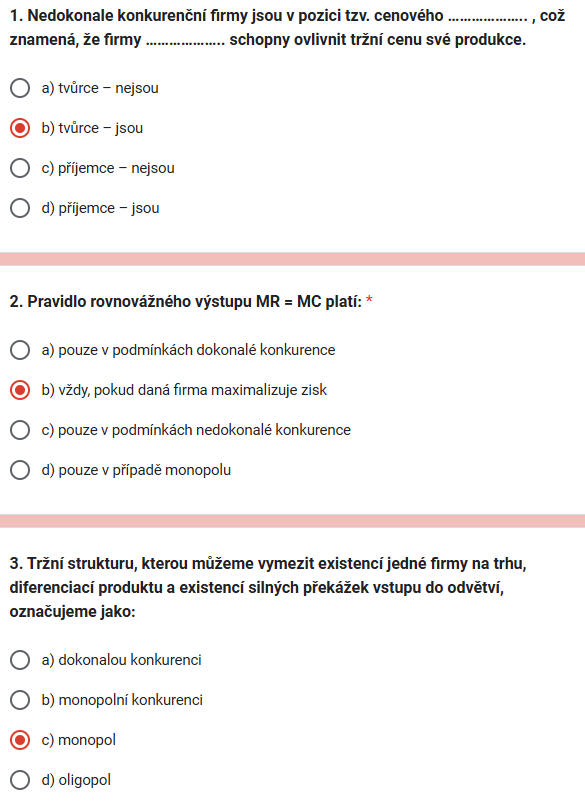 B
B
C
D
D
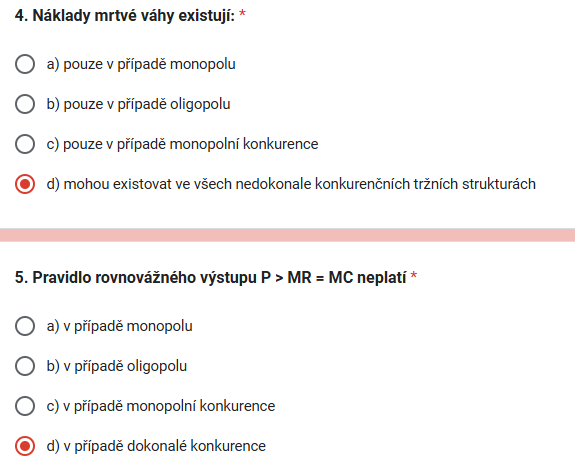 2/11
Přehled jednotlivých tržních struktur
3/11
K procvičení
1. Monopolní výrobce má MC=AC=10 Kč. Křivka tržní poptávky je dána vztahem P=40-Q. Vypočtěte a zakreslete:
Objem produkce a cenu, při niž monopol maximalizuje celkový čistý ekonomický zisk
Objem produkce a cenu „dokonalé konkurence“
4/11
K procvičení
1. Monopolní výrobce má MC=AC=10 Kč. Křivka tržní poptávky je dána vztahem P=40-Q. Vypočtěte a zakreslete:
Objem produkce a cenu, při niž monopol maximalizuje celkový čistý ekonomický zisk
MR = MC
P = 40-Q
MR = MC
P = 40-Q
40 – 2Q = 10
P = 40-15
TR = P * Q
-2Q = - 40 +10
P = 25 Kč
-2Q = -30
TR = (40-Q)*Q
Q = 15 ks
5/11
K procvičení
1. Monopolní výrobce má MC=AC=10 Kč. Křivka tržní poptávky je dána vztahem P=40-Q. Vypočtěte a zakreslete:
b) Objem produkce a cenu „dokonalé konkurence“
P = MC
P = 40-Q
40-Q = 10
P = 40 - 30
-Q = - 40 +10
P = 10 Kč
Q = 30 ks
6/11
K procvičení
2. Nedokonalý konkurent chce maximalizovat svoje celkové příjmy. Křivka poptávky je popsána rovnicí P=180–15Q. Jak velký objem produkce má nabízet a za jakou cenu?
MR = 0
P = 180 – 15Q
TR = (180 – 15Q) * Q
TR = 180 Q – 15Q2
MR = 180 – 30 Q
180 – 30Q = 0
-30 Q = - 180
Q = 6 Ks
P = 180 – 15 * 6
P = 180 – 90
P = 90 Kč
7/11
K procvičení
8/11
K procvičení
π = TR - TC
9/11
K procvičení
π = TR - TC
MR = MC
10/11
DĚKUJI ZA POZORNOST